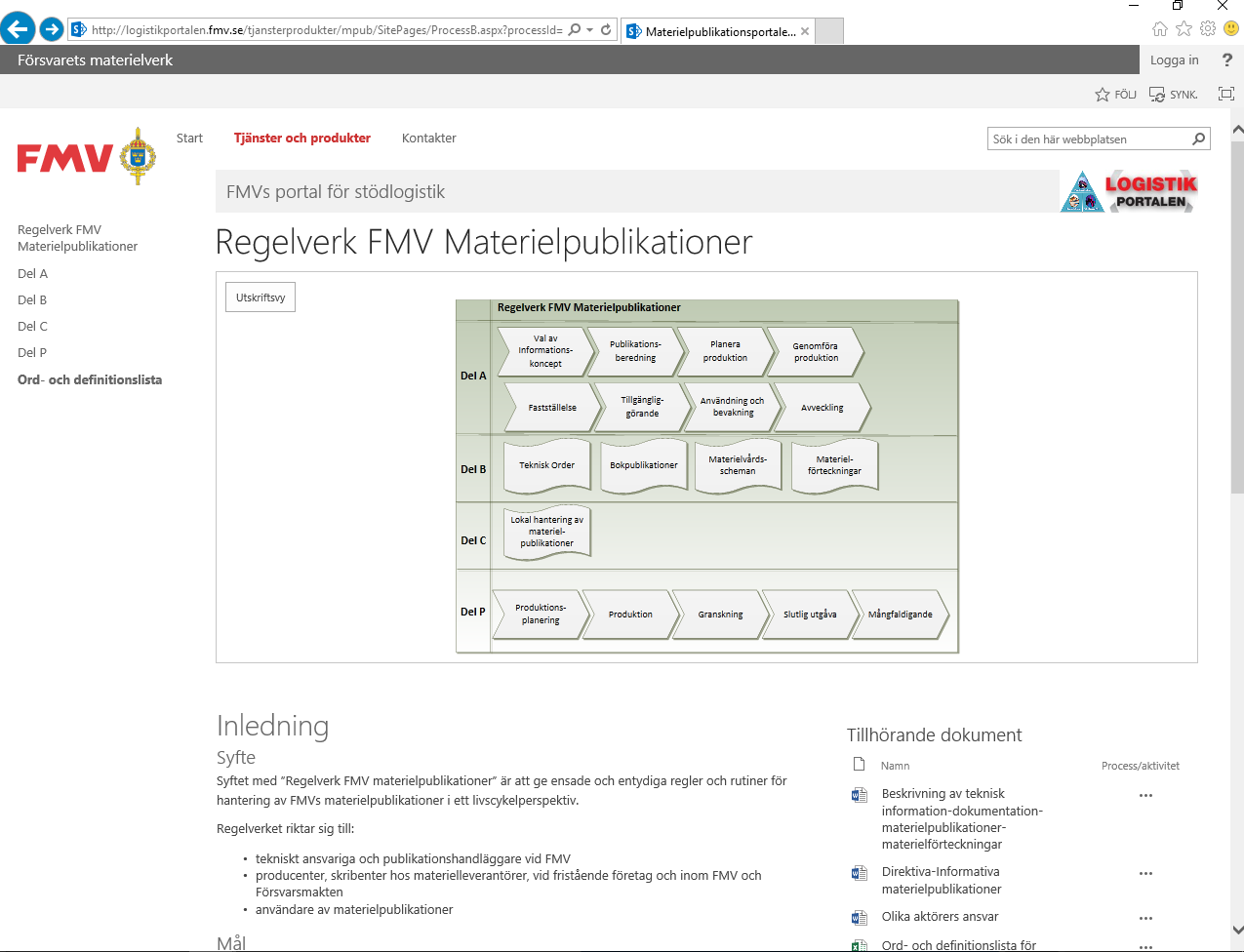 Från Startsidan kan man komma in i den del man önskar genom att klicka på en ruta.
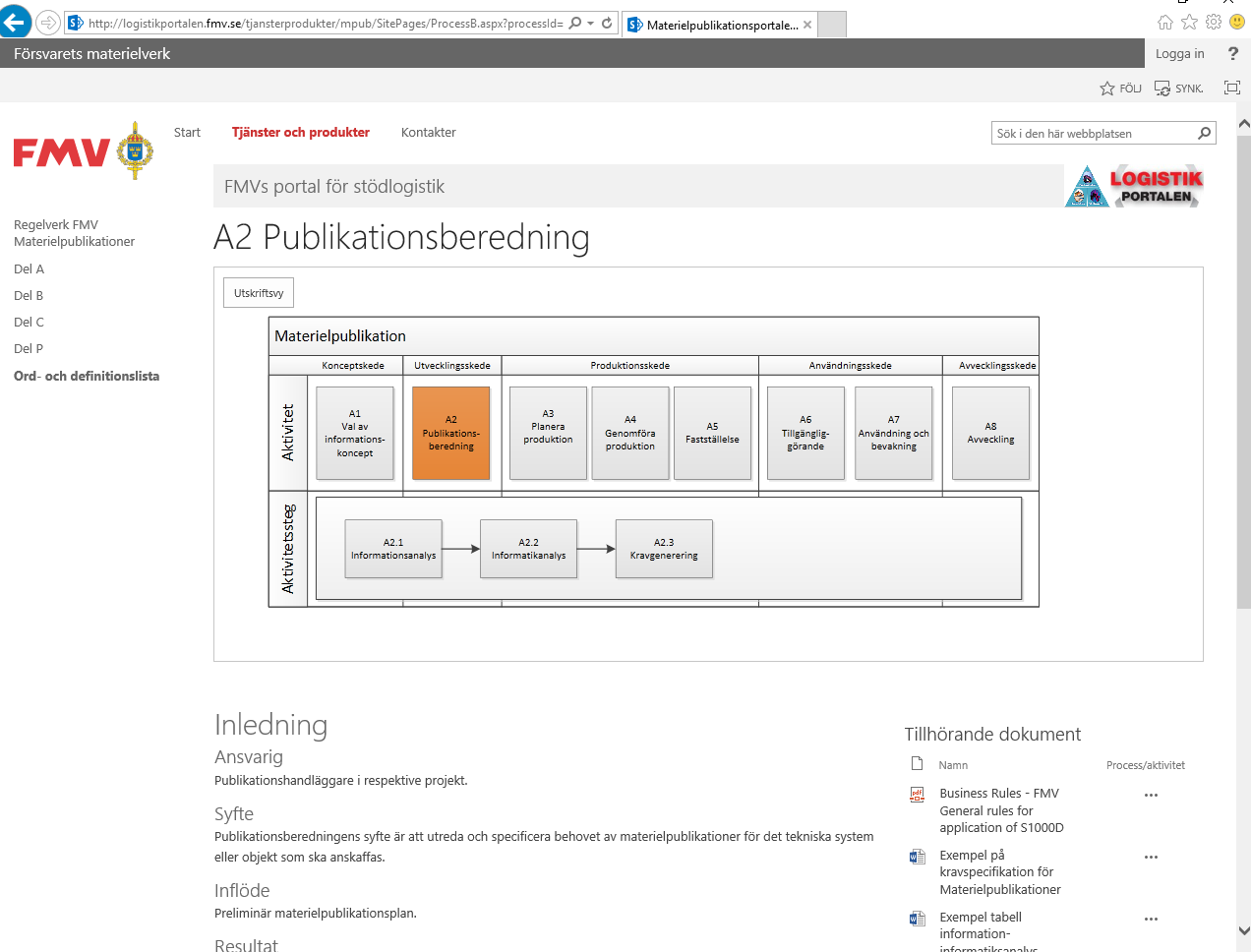 Sökfönster
Genväg till Startsida
Vald sida visas och den process man valt visas med orange färg.
Här visas de dokument som är kopplade till just denna aktivitet.